ОТЧЁТ О НАУЧНО-ИССЛЕДОВАТЕЛЬСКОЙ РАБОТЕ
Исследование пространственного распределения источников излучения для объяснения избытков заряженных частиц в космических лучах
Выполнил:	Ф. В. Костромин 
Научные руководители: 	M. Л. Соловьёв   
К. М. Белоцкий
Шаг 1: Получение спектров от заданного профиля плотности.
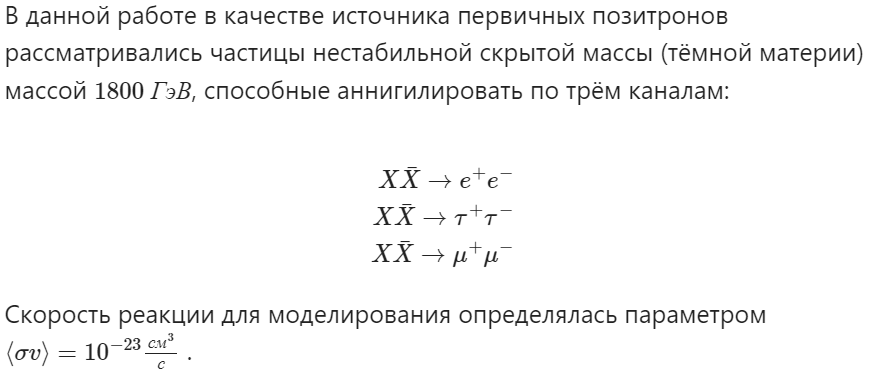 1
Шаг 2: Профиль плотности из набора областей.
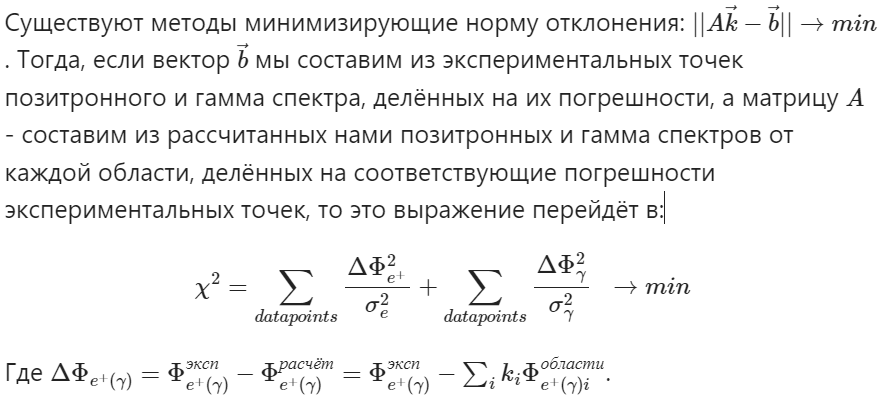 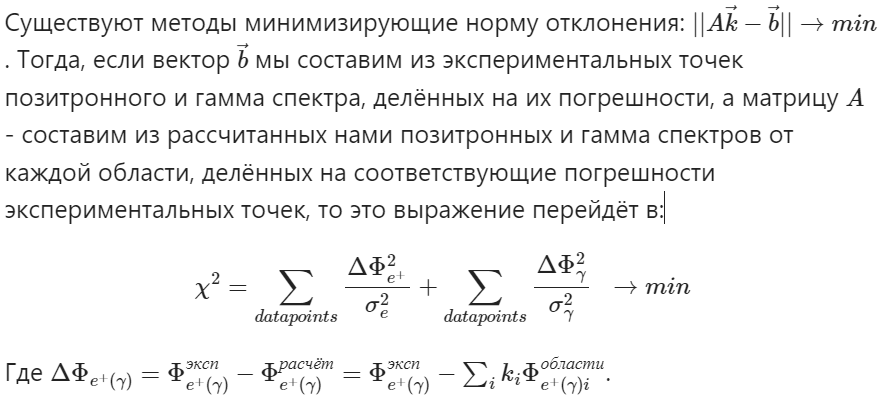 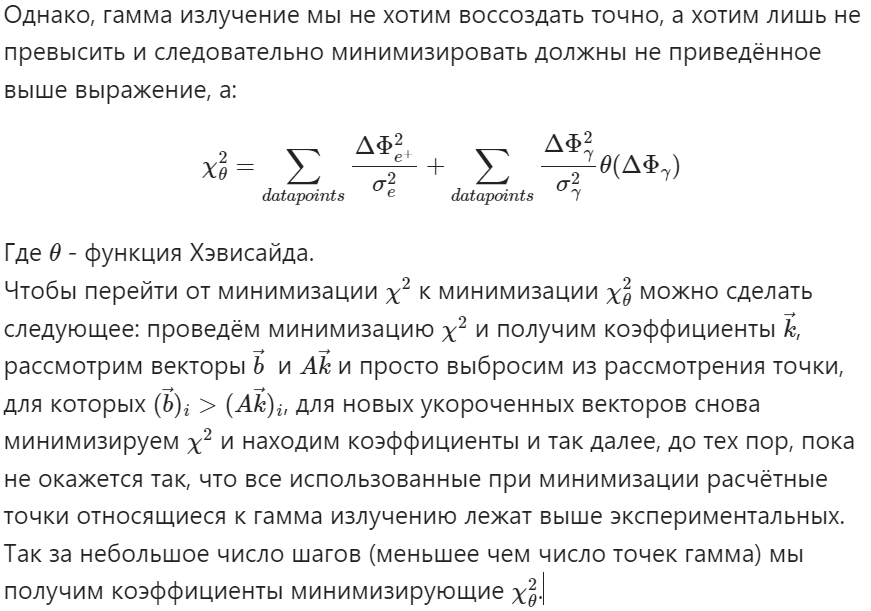 2
Шаг 3: Профиль плотности из набора областей.
3
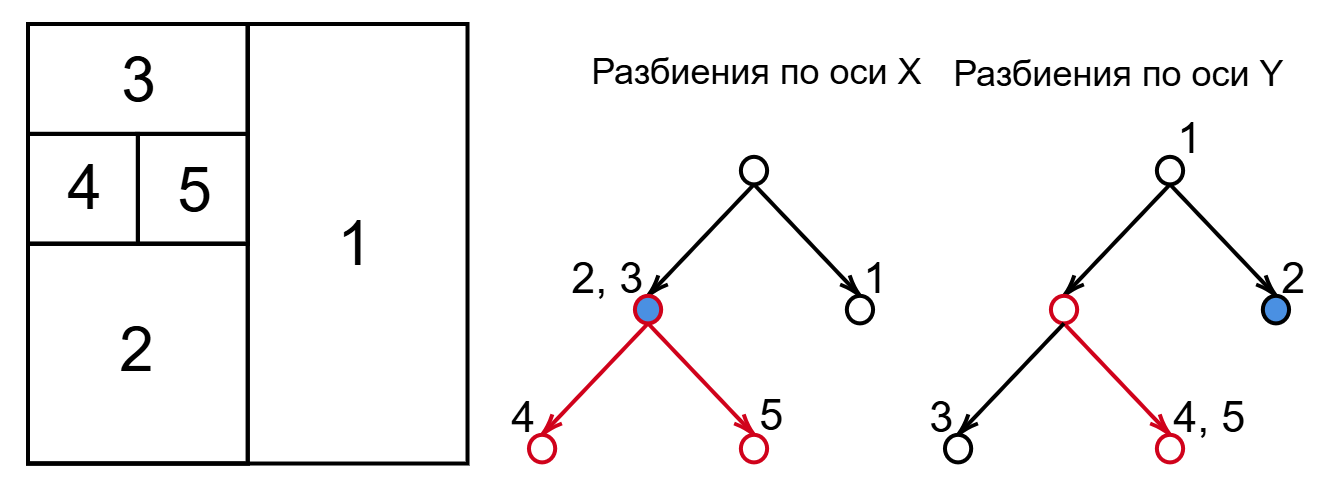 4
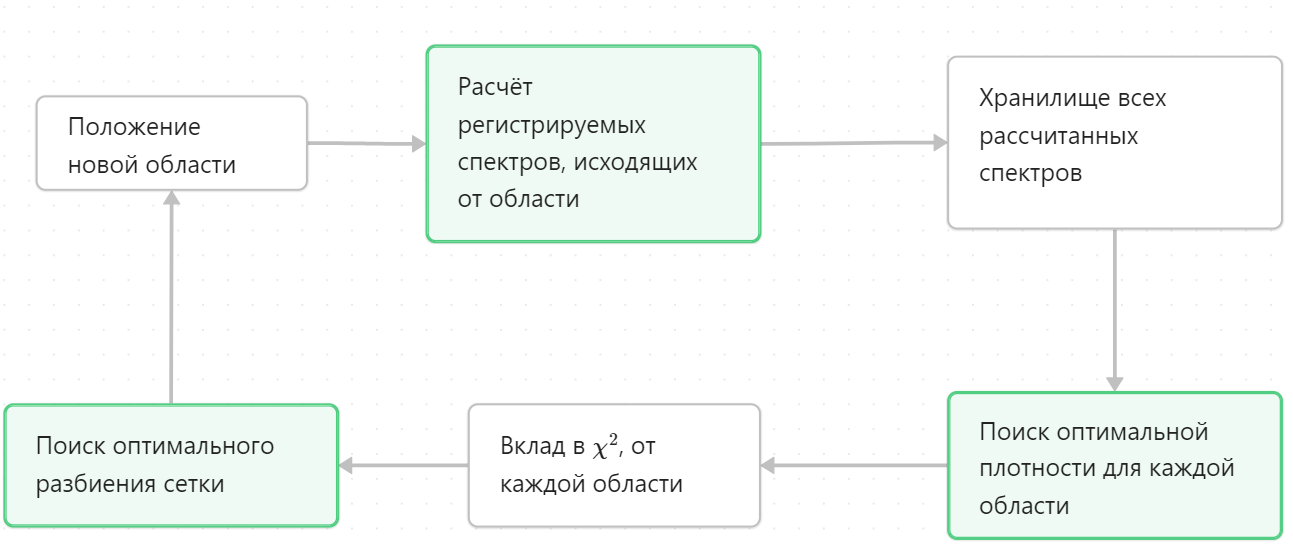 5
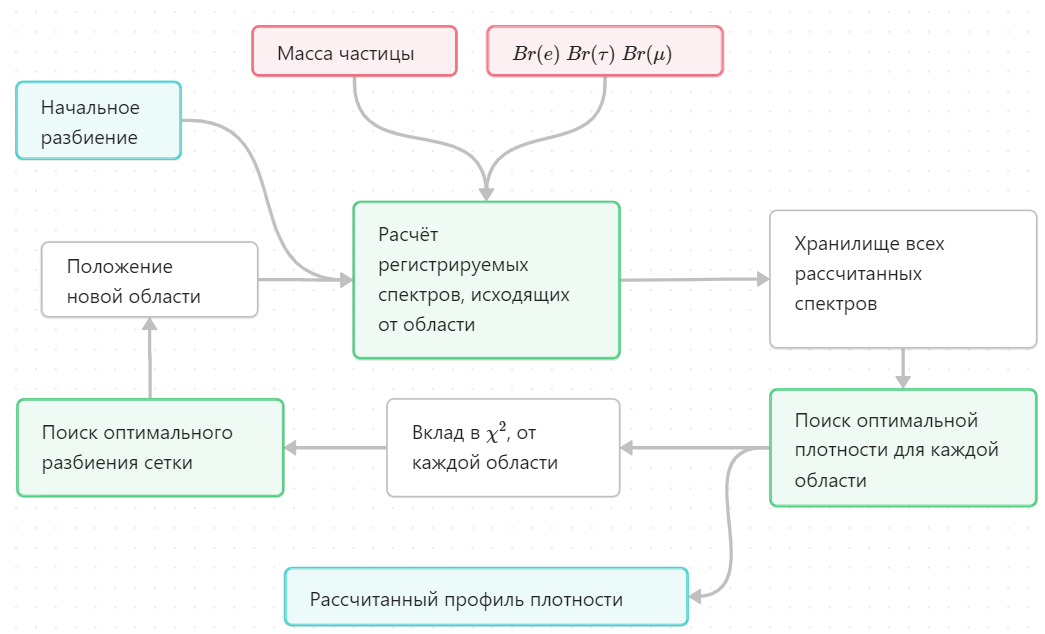 6
Итог:
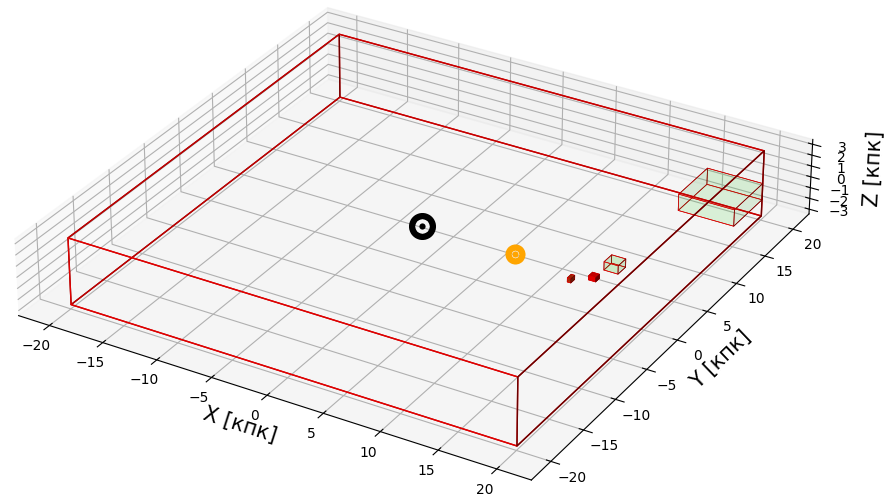 7
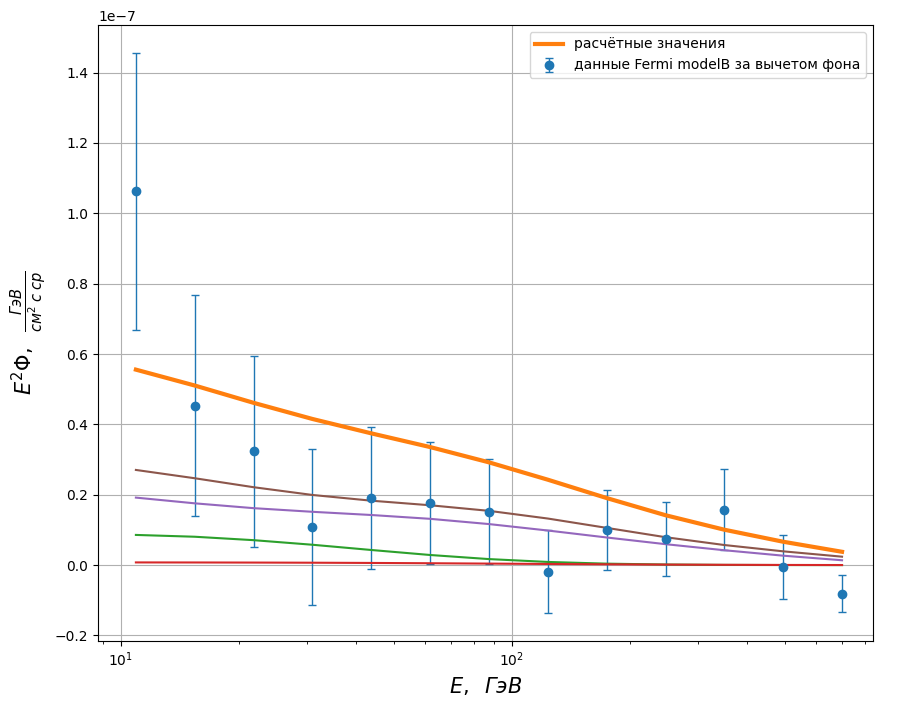 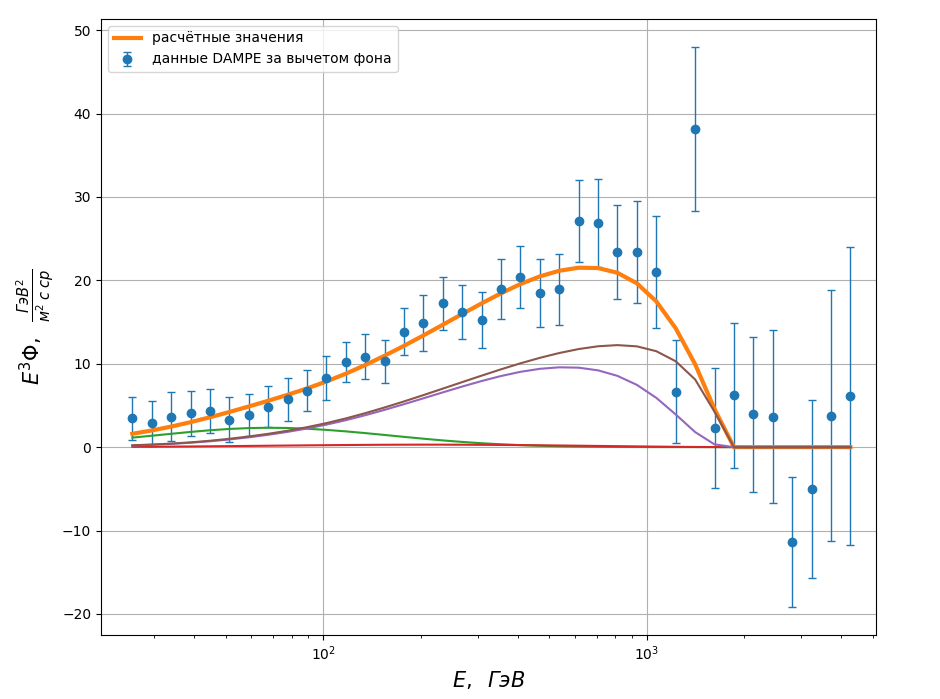 8
Дополнительные слайды
Шаг 1: Получение спектров от заданного профиля плотности.
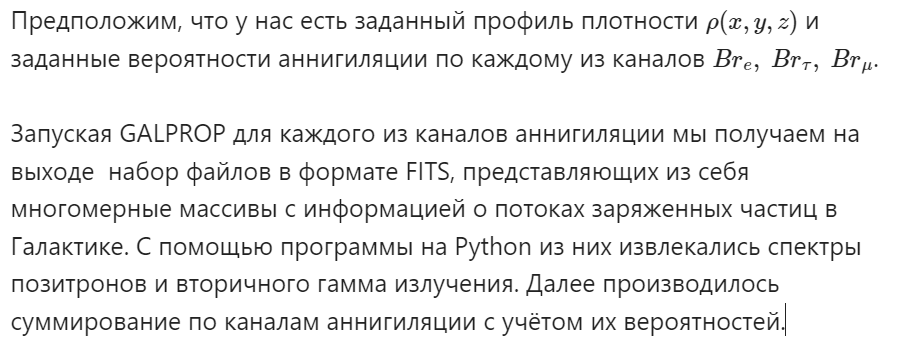 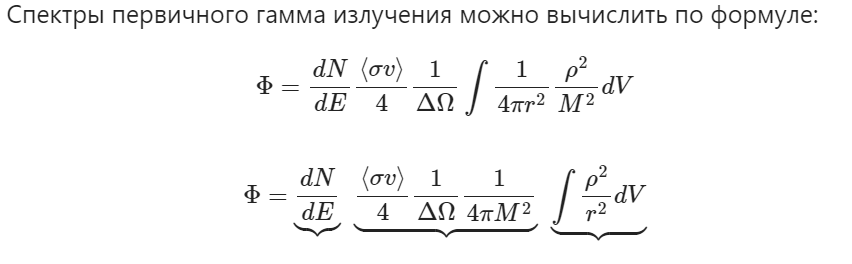 Шаг 2: Профиль плотности из набора областей.
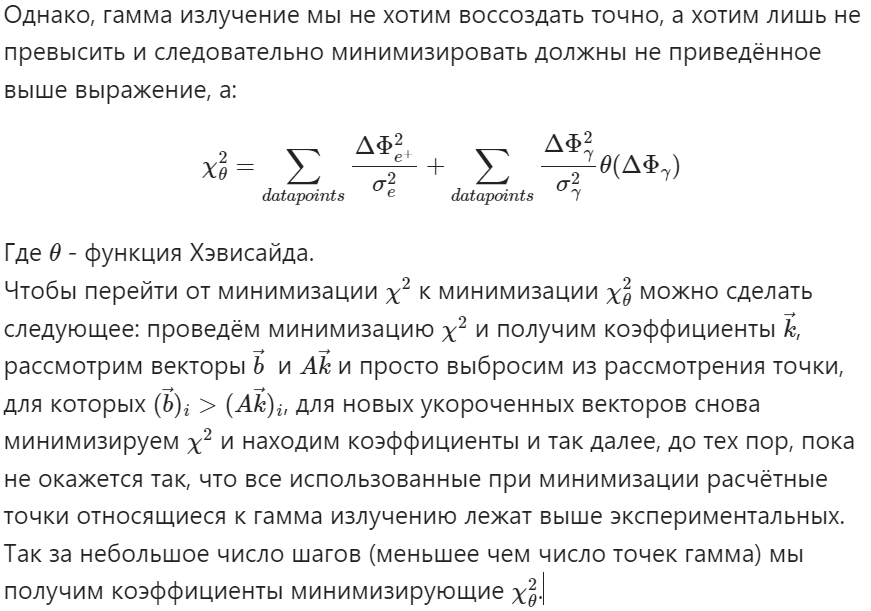 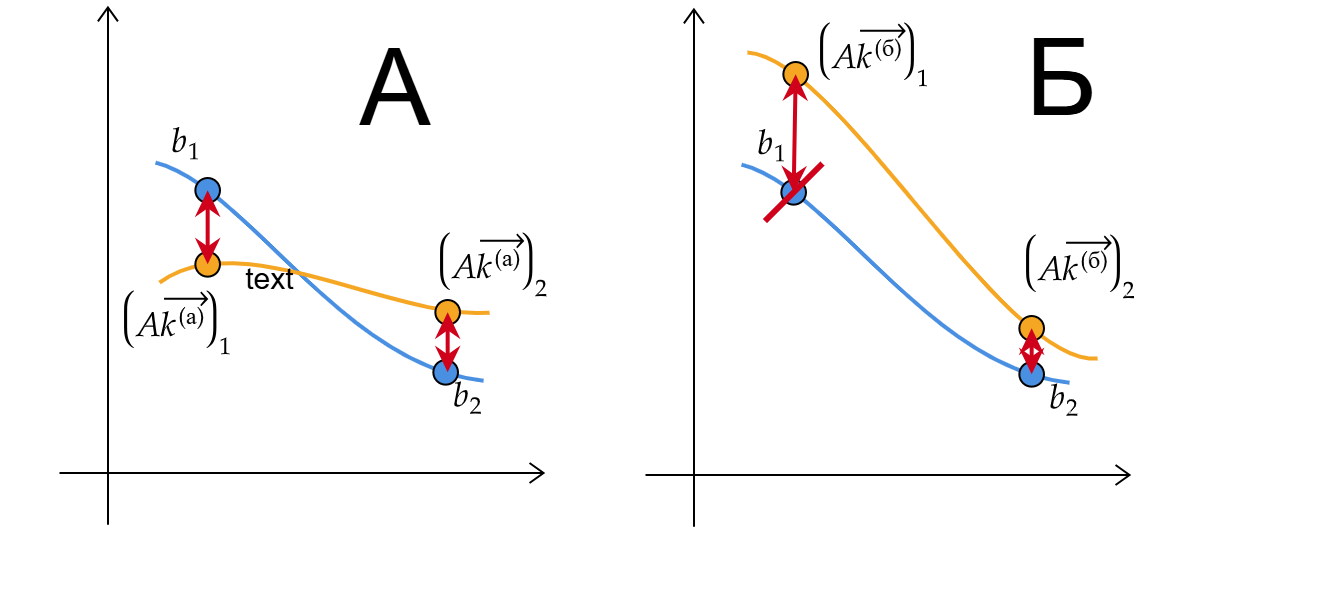 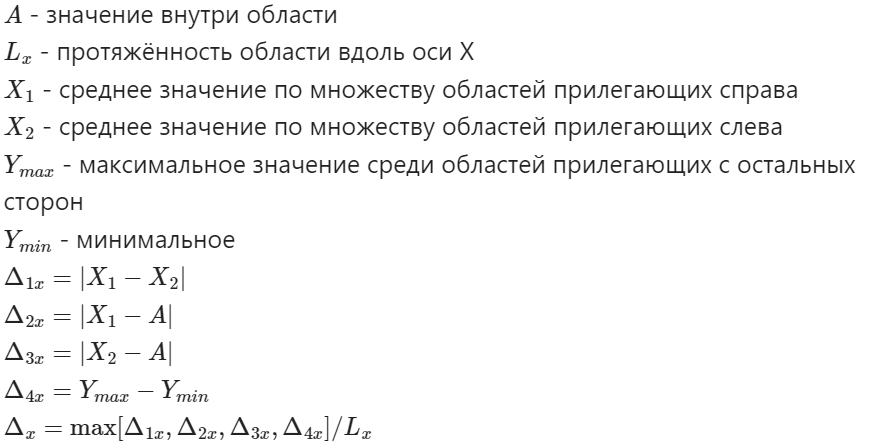